Meeting the Challenge of E-Discovery  Some Thoughts on Law and Policy
William P. Butterfield
February 16, 2012
Part 1:  Why Can’t We Cooperate?
What do we mean by “Cooperation?”
Required
Honesty and good faith in dealing with opposing party
Avoidance of abusive discovery tactics
Aspirational
Parties work jointly to develop solutions to common e-discovery issues
Reducing burdens
Developing search strategies and protocols
Sharing information to avoid formal discovery
Cooperation is NOT capitulation!
Is this just a dream?
Case law support
Mancia v. Mayflower Textile Serv. Co., 253 F.R.D. 354 (Md. 2008)
Endorses concept of cooperation and lays foundation for compliance with cooperative discovery practices
Cartel Asset Mgmt. V. Ocwen Fin. Corp., 2010 WL 502721 (D. Colo. Feb. 8, 2010)
Civil litigation too expensive to permit superficial compliance with meet & confer requirements under the civil rules
Federal Rules of Civil Procedure
Sedona Conference® Cooperation Proclamation
Local Rules and Pilot Programs
The Case for Cooperation
The Federal Rules call for Cooperation
The professional conduct rules (ethics) require cooperation 
Duty to expedite litigation
Duties of candor to tribunal and fairness to opposing party
No subordination of cooperation to duties regarding advocacy and confidentiality
Courts expect cooperation
Cooperation in in the economic interest of the parties
Without Cooperation:  Interrogatories
Documents Sought
Retention policies/plan
Backup protocol and rotation policies
System architecture and protocols
Relevant applications (email, word processing, databases, etc.)
Information about timing and scope of preservation
Identity of custodians relevant to dispute
Interrogatories, contd.
Time Spent
1 week to prepare
30-60 days to respond
15-30 days for meet and confer
30 days for supplemental responses
Total = 80-120 days
Interrogatories, contd.
Expenses Incurred
Client meetings with HR, IT, and business unit personnel
Attorney time in drafting
Attorney time in researching applicability of objections
Client and attorney time in meet & confer process
Without Cooperation:  Request for Production of Documents
Documents Sought
Data map
Organizational charts
Written retention/destruction policies
Litigation hold directives
Time Spent
1-2 weeks to prepare
30-60 days to respond
15-30 days to meet and confer
30 days for supplemental response
Total = 80-120 days
Request for Production of Documents, contd.
Expenses Incurred
Consulting with experts
Attorney time in drafting
Attorney time in researching applicability of objections
Client and attorney time in meet & confer process
Processing and production expenses
Without Cooperation:  Rule 30(b)(6) Depositions
Documents Sought
Organizational structure of company
IT issues
Database issues
Technology and process used for search and collection of responsive information
Whether information was not searched for, collected or produced because of accessibility issues
Rule 30(b)(6) Depositions, contd.
Time Spent
30-60 days to schedule
30 days for reading and signing
1 week for deposition summary
Total = 60-90+ days
Expenses Incurred
Attorney, paralegal and client time in preparing for deposition
Travel expenses
Court reporter fees
Attorney and client time in attending deposition
Without Cooperation:  Pre-Discovery Motion Practice
Preparation  and filing of motion to compel or motion for protective order
Opposition brief
Reply brief
Motion hearing
Decision
Motion Practice, contd.
Time Spent
1-2 weeks on attorney time in researching and drafting motion papers and preparation and filing of motion to compel or motion for protective order
10-30 days on meet & confer preparation and attendance and opposition brief
10-30 days to review briefs filed by opposing party and on reply brief
30 days on preparation for hearing and motion hearing
30-90 days on attendance at hearing and decision
Total = 90-180+ days
Motion Practice, contd.
Expenses Incurred
Attorney time in researching and drafting motion papers
Meet & confer preparation and attendance
Review briefs filed by opposing party
Preparation for hearing
Attendance at hearing
Part 2:  Will the Federal Rules be Amended to Address Preservation Issues and Expenses?
A little history
December 2006:E-Discovery amendments to 					FRCP become effective

2008 – present:  Stakeholders surveyed regarding  				effectiveness of 2006 amendments

May, 2010:Duke Conference

2010 – 2011:Rules Committee explores options

September, 2010:Dallas Mini-Conference

March, 2012:	Next Rules Committee Meeting
Three categories outlined by Rules Committee
Category 1:  Detailed and Specific Rules Provisions
On triggering events
On scope of preservation
On applicable sanctions

Category 2:  More general preservation addressing variety of specific concerns, but only in more general terms.

Category 3:  “back end” rule addressing only sanctions
What’s the problem?
The trigger?
Scope of preservation?
Temporal scope?
Custodians?
Data sources?
Sanctions?
No standard approach?
Is fear of sanctions driving decisions to over-preserve?
General cost of preservation?
What’s the solution?
Further development of common law?
Development of technology?
Better records management?
Adoption of protocols designed by others?
7th Circuit Pilot Project
NYSBA
Amendments to FRCP?
Predictions?
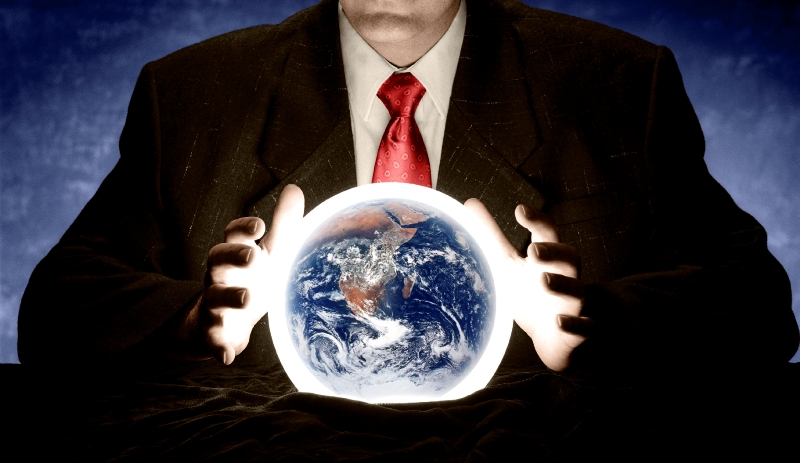 Resources
http://www.uscourts.gov/RulesAndPolicies/FederalRulemaking/Overview/DallasMiniConfSept2011.aspx